Top 10 Länder nach Anzahl neuer Fälle in der Kalenderwoche 1/2020
95.612.831 Fälle 
2.066.176 Todesfälle (2,2%)
Quelle: WHO, Stand: 21.01.2021
[Speaker Notes: Quelle: EWHO, Stand: 2021-01-21 23:00
Seit dem 31.12.2019 haben 213 Länder und Gebiete 89.801.390 (+5.270.997) Fälle, davon 1.940.523 (+93.681) Todesfälle gemeldet. Fall-Verstorbenen-Anteil: 2,16%]
7-Tages-Inzidenz pro 100.000 Einwohner
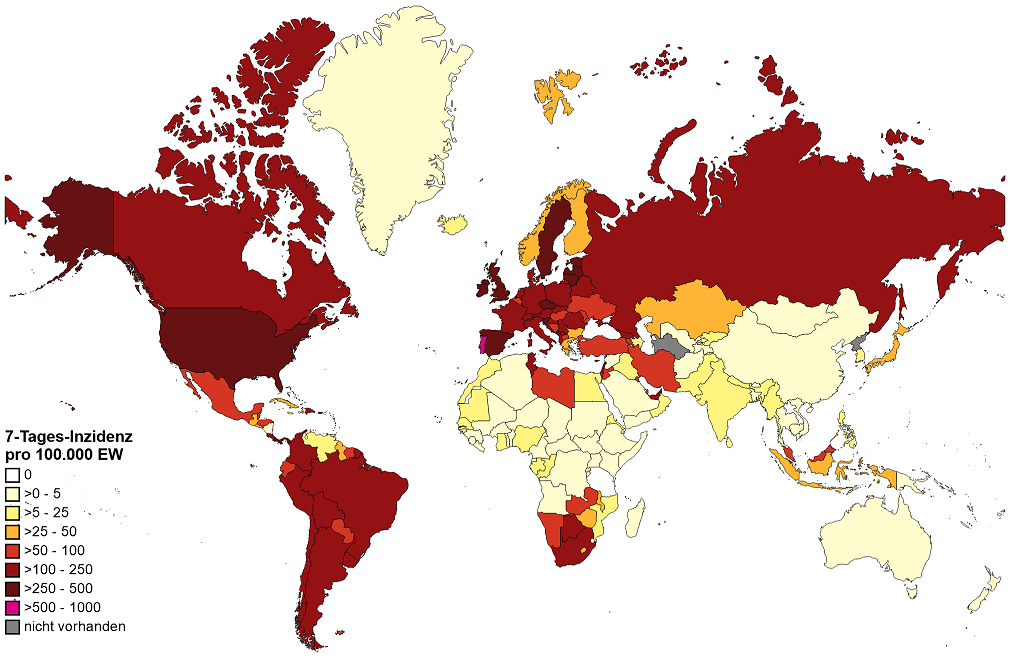 Quelle: WHO, Stand: 21.01.2021
SARS-CoV-2 Varianten: VOC 202012/01
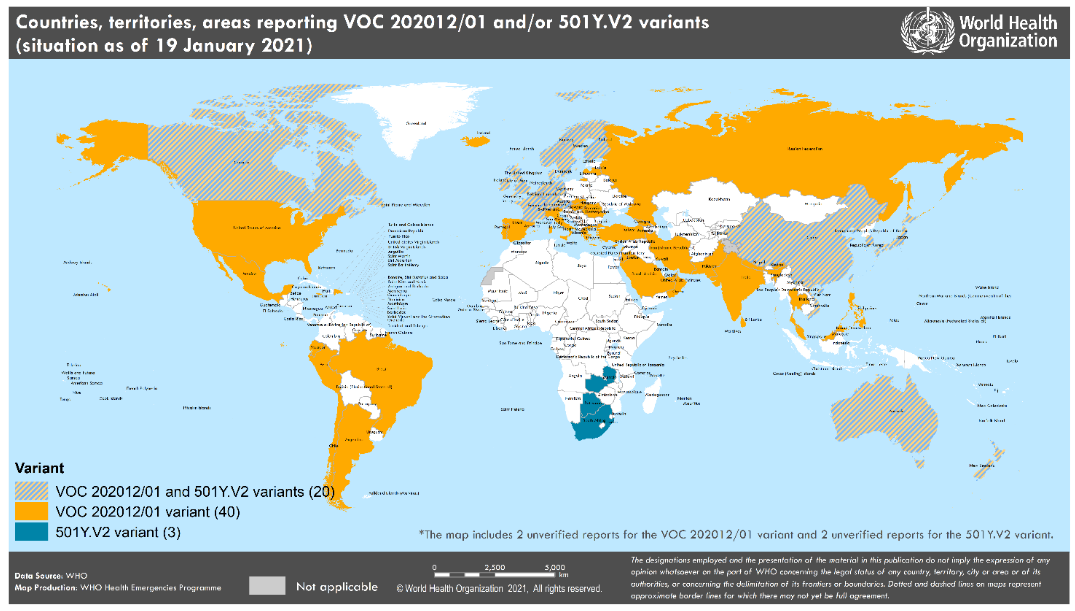 Quelle: WHO, Stand: 19.01.2021
[Speaker Notes: https://www.who.int/publications/m/item/weekly-epidemiological-update---19-january-2021]
Verabreichte COVID-19-Impfstoffdosen pro 100 Personen
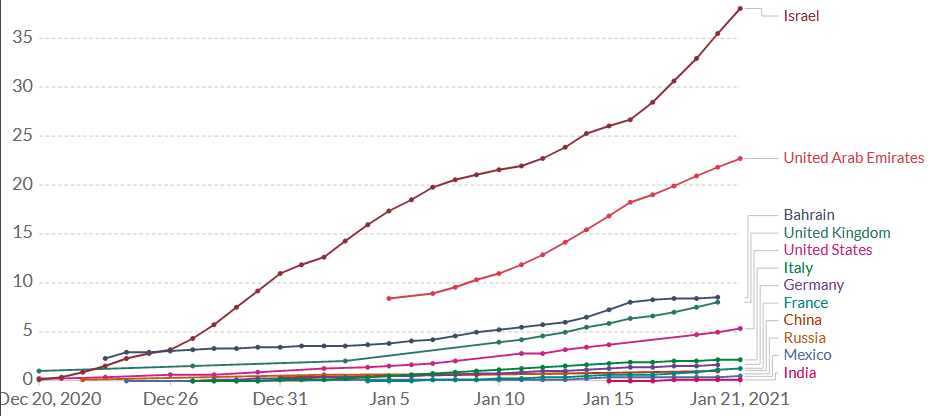 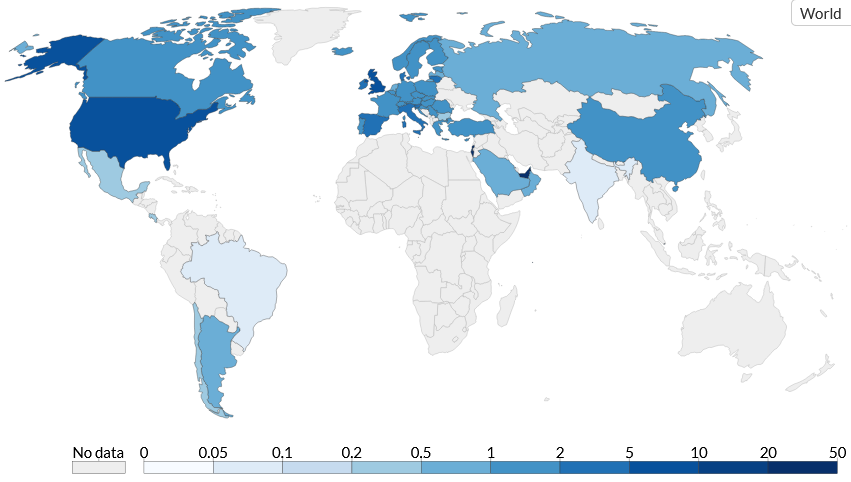 Quelle: Our World in Date, Stand: 22.01.2021
[Speaker Notes: https://ourworldindata.org/covid-vaccinations]
Anteil der vollständig gegen COVID-19 geimpften Bevölkerung
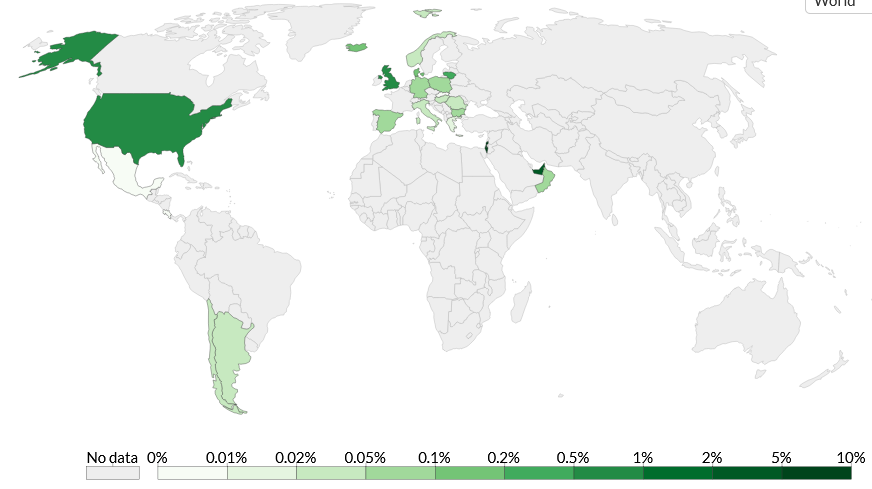 Quelle: Our World in Date, Stand: 21.01.2021
[Speaker Notes: https://ourworldindata.org/covid-vaccinations]
Backup
WHO Epidemiological update 19.01.2021
.
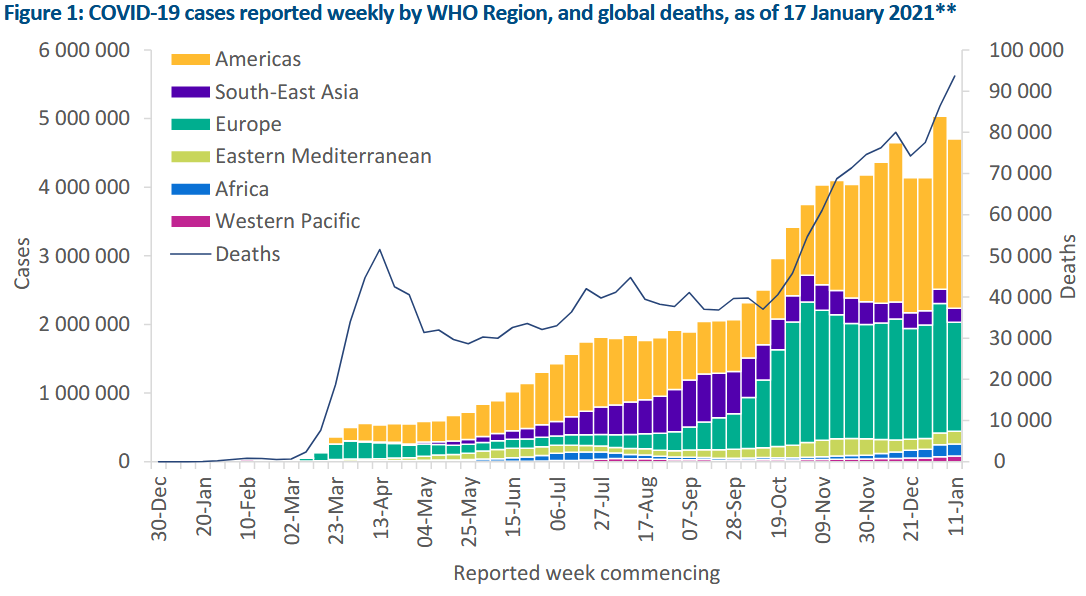 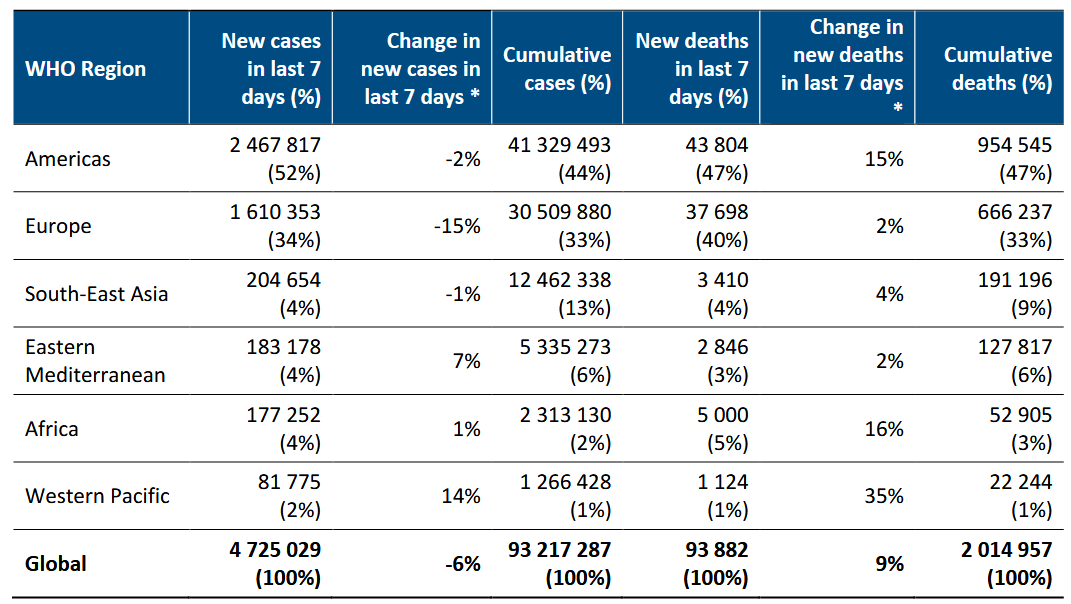 [Speaker Notes: https://www.who.int/publications/m/item/weekly-epidemiological-update---19-january-2021]
Prozentuale Veränderung der Fälle in den letzten 7 Tagen im Vergleich zur Vorwoche
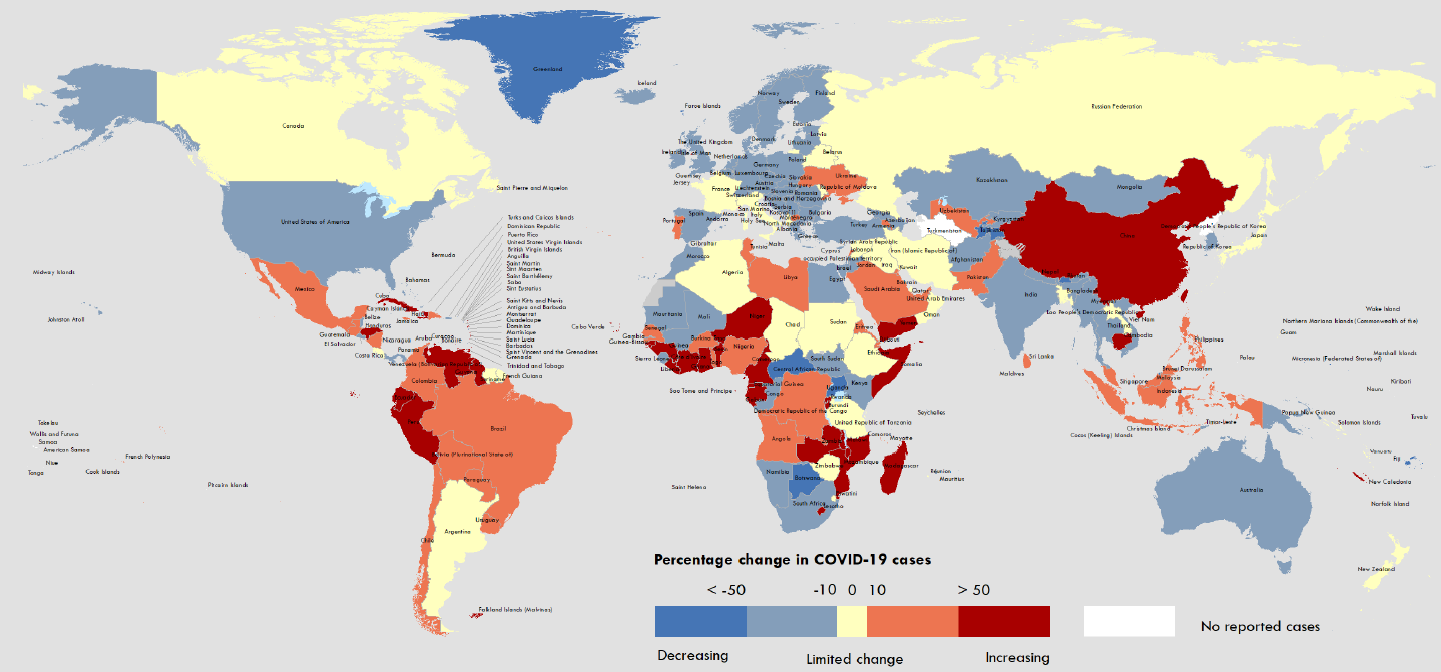 Quelle: WHO, Stand: 17.01.2021
[Speaker Notes: GOARN Call 20210121]